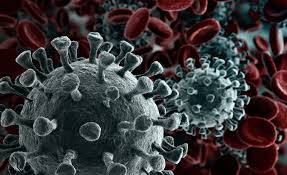 Paid Leave and the 
Families First Coronavirus Response Act
Welcome!
We will start momentarily.
Jay Stovall
jls@bswllp.com
Your Moderator
Jerry “Jay” L. Stovall, Jr.
Partner – Baton Rouge
jls@bswllp.com 
225-381-8042
Jay Stovall
jls@bswllp.com
Employee’s Notice Obligations
Depends upon reason for leave:
School Closure/Child Care: where such leave is foreseeable- as soon as is practicable (consistent with “classic” FMLA standards). 
Other EPSLA Reasons: standards loosen and employers can only require employee notice after the first workday (or part of a workday) that an employee takes EPSL. Notice can come from employee’s spokesperson if the employee is unable to provide such notice personally.
Jay Stovall
jls@bswllp.com
Employee’s Notice Obligations
Oral notice of the initial need for leave is sufficient if employee provides enough information for the employer to determine it is an FFCRA-qualifying reason for leave but, employer can then require documentation per employer policies.
Jay Stovall
jls@bswllp.com
Employee Documentation Obligations
Employee must provide her name, dates for which she requests leave, the qualifying reason, and an oral or written statement that the employee is unable to work. 
Employer may obtain documentation, depending upon type of leave.
Jay Stovall
jls@bswllp.com
Employee Documentation Obligations
DOL defers to tax credit process through the IRS and allows employers to request documents in support of the FFCRA tax credits. 
Employer need not provide leave to employees who will not provide sufficient materials to support the tax credits.
Jay Stovall
jls@bswllp.com
IRS FAQ
Documentation is needed to substantiate tax credit.
Written request containing
Employee’s name;
Date or dates for which leave is requested;
A statement of the COVID-19 related reason the employee is requesting leave and written support for such reason; and
A statement that the employee is unable to work, including by means of telework, for such reason.
Jay Stovall
jls@bswllp.com
IRS FAQ
Quarantine Order/Self-isolate Advice: name of the governmental entity or health care professional.
School/Child Care Closure: name and age of the child, the name of school/place, and representation that no other person will be providing care for the child during the period for which the employee is receiving family medical leave .
Jay Stovall
jls@bswllp.com
Calculation of RRP
FFRCA says per FLSA (workweek)
Rules say six-month lookback
Jay Stovall
jls@bswllp.com
When Can A Small Employer Deny Child Care Leave
Case-by-case:
49 or fewer employees
Authorized officer must determine that one of several specific situations exist. 
Document process
Retain records
Still must post notice
Jay Stovall
jls@bswllp.com
When is 30 Days Really 30 Days?
EFMLA :
On payroll 30 days on date immediately before leave will begin, or
Separated after March 1, 2020 and re-hired on/before December 31, 2020 and employee on payroll for 30+ of the 60 calendar days prior to separation. 
Must count time with placement agency if you then direct-hire employee.
Jay Stovall
jls@bswllp.com
Employer must affirmatively exercise option to exclude HCP and Emergency Responder:
“Because an employer is not required to exercise this option, if an employer does not elect to exclude an otherwise-eligible health care provider or emergency responder from taking paid leave under the EPSLA or the EFMLEA, such leave is subject to all other requirements of those laws and this Part, and should be treated in the same manner for purposes of the tax credit created by the FFCRA.”
Jay Stovall
jls@bswllp.com
Can an Employer Compel an Employee to Use Accrued PTO
ESPLA: No, Employee has discretion to use accrued leave or EPSLA
EFMLA: 
During first 2 weeks of unpaid leave, yes “Because the FFCRA amends the FMLA, and in particular references Section 102(d)(2)(B) of the FMLA, § 826.23 explains that an employee may elect to use, or an employer may require an employee to use, accrued leave that under the employer's policies would be available to the employee to care for a child, such as vacation or personal leave or paid time off concurrently with the expanded family and medical leave under the EFMLEA.
During remaining unpaid 10 weeks, probably not.
Jay Stovall
jls@bswllp.com
Continuous Workday Rule Does NOT Apply to Telework
Continuous workday rule.
New Rule: “While the Department's regulations and interpretations of the FLSA generally apply to employees who are teleworking for COVID-19 related reasons, the Department has concluded that § 790.6 and its continuous workday guidance are inconsistent with the objectives of the FFCRA and CARES Act only with respect to such employees.”
This only applies to telework.
Jay Stovall
jls@bswllp.com
Continuous Workday Rule Does NOT Apply to Telework
As a result, employees who are teleworking for COVID-19 related reasons must always record—and be compensated for—all hours actually worked, including overtime, in accordance with the requirements of the FLSA. However, an employer is not required to compensate employees for unreported hours worked while teleworking for COVID-19 related reasons, unless the employer knew or should have known about such telework.
Implement, train and enforce time-reporting procedures.
Jay Stovall
jls@bswllp.com
Caring for Individual under Quarantine or Isolation Order or Advisory
Genuine need to care for individual must exist. 
Person must be an immediate family member, roommate, or a similar person with whom the employee has a relationship that creates an expectation that the employee would care for the person if he or she self-quarantined or was quarantined.
Jay Stovall
jls@bswllp.com
Care for Son or Daughter
Son or Daughter: biological, adopted, or foster child, a stepchild, a legal ward, or a child of a person standing in loco parentis, who is under 18 years of age; or 18 years of age or older who is incapable of self-care because of a mental or physical disability.
Employee must need to, and actually is, caring for his or her child. 
May not take leave if another suitable individual—such as a co-parent, co-guardian, or the usual child care provider—is available to provide the care the child.
Jay Stovall
jls@bswllp.com
Use of Intermittent Leave
Work Onsite: 
Allowed only for child care, and 
Employee and employer agree.
Telework:
Applies to all protected reasons for leave, but 
Only if employer and employee agree.
Jay Stovall
jls@bswllp.com
Employer Notice
Post notice in conspicuous places (use DOL Model Notice SHC 1422), 
 email, direct mail, or post on internal or external website. 
Even small employers and HCP/Emergency responders must post. 
Need not be in languages other than English. 
Employers need not, but can, provide “Old” FMLA notice of eligibility, rights and responsibilities, or written designation.
Jay Stovall
jls@bswllp.com
Questions?
Jerry “Jay” L. Stovall, Jr.
Partner – Baton Rouge
jls@bswllp.com 
225-381-8042
Jay Stovall
jls@bswllp.com